Medical DeviceSurvey2013data from 28 NBs
2
www.Team-NB.org
3
www.Team-NB.org
Distribution between different directives
4
www.Team-NB.org
Distribution between different conformity assessment modules under AIMDD
5
www.Team-NB.org
Distribution between different conformity assessment modules under MDD
6
www.Team-NB.org
Distribution between different conformity assessment modules under IVDD
7
www.Team-NB.org
New certificates issued in 2013
8
www.Team-NB.org
New certificates issued : 2010 – 2012 - 2013
9
www.Team-NB.org
Distribution between different directives in 2013
10
www.Team-NB.org
Distribution between different conformity assessment modules under AIMDD  in 2013
11
www.Team-NB.org
Distribution between different conformity assessment modules under MDD in 2013
12
www.Team-NB.org
Distribution between different conformity assessment modules under IVDD  in 2013
13
www.Team-NB.org
Valid certificates against ISO 13485
14
www.Team-NB.org
Valid certificates against ISO 13485 : 2010 – 2012 - 2013
15
www.Team-NB.org
Number of certificates withdrawn in 2013
16
www.Team-NB.org
Number of certificates withdrawn in 2010 – 2012 - 2013
17
www.Team-NB.org
Certification Holders
18
www.Team-NB.org
Staff in 2013 (full time equivalent in MD sector)
19
www.Team-NB.org
Staff (full time equivalent in MD sector):2010 – 2012 - 2013
20
www.Team-NB.org
Total personnel capacity in 2013 (by NBs size)
21
www.Team-NB.org
Medical Device Survey 2013
In case of any further clarification needed, please contact info@team-nb.org 


Administrative Committee

President : 			Gert Bos
Vice President : 			Hans-Heiner Junker
Assistant Vice President : 		Guy Buijzen
Treasurer: 			Aud Løken Eiklid 
Secretary: 			Corinne Delorme

Director:				Françoise Schlemmer
22
www.Team-NB.org
Medical Device Survey 2013
TEAM-NB: Members
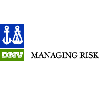 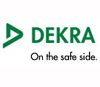 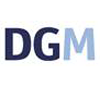 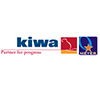 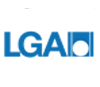 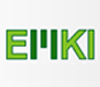 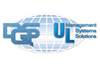 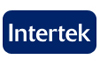 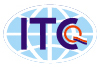 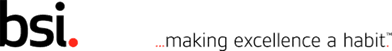 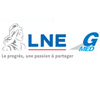 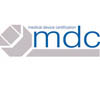 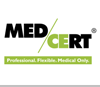 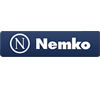 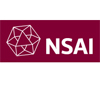 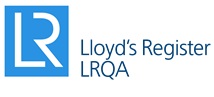 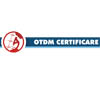 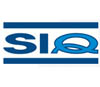 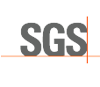 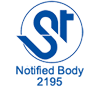 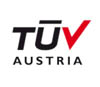 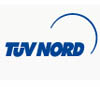 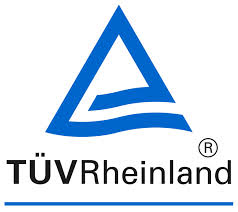 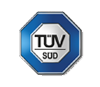 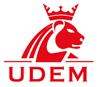 23
www.Team-NB.org